V	THREE COLLABORATIVE PILLARS
V.2 (Tue March 26) 	Gesture Theory (2)
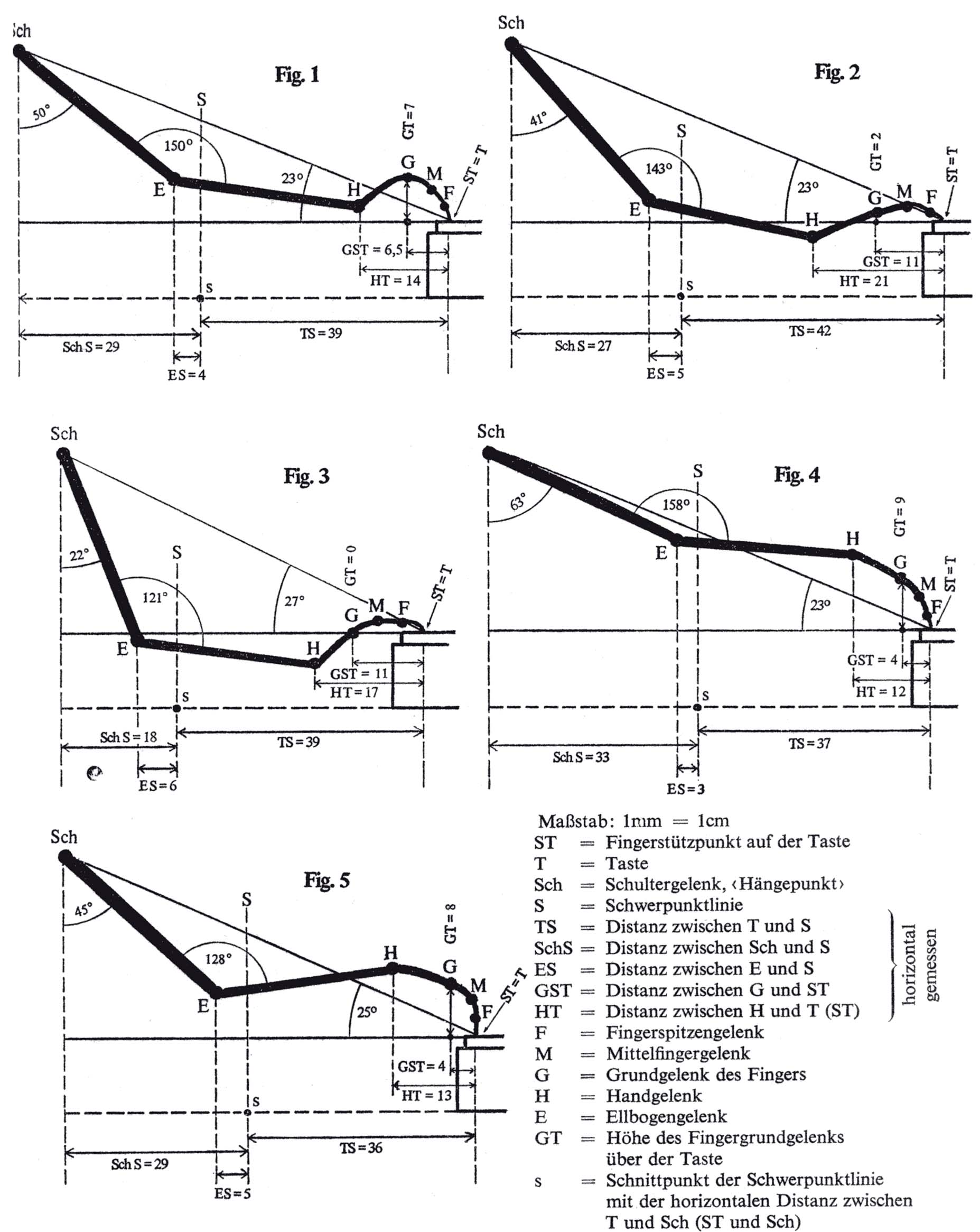 Ceslaw Marek:
Lehre des 
Klavierspiels
Atlantis-Verlag
Zürich 1972/77
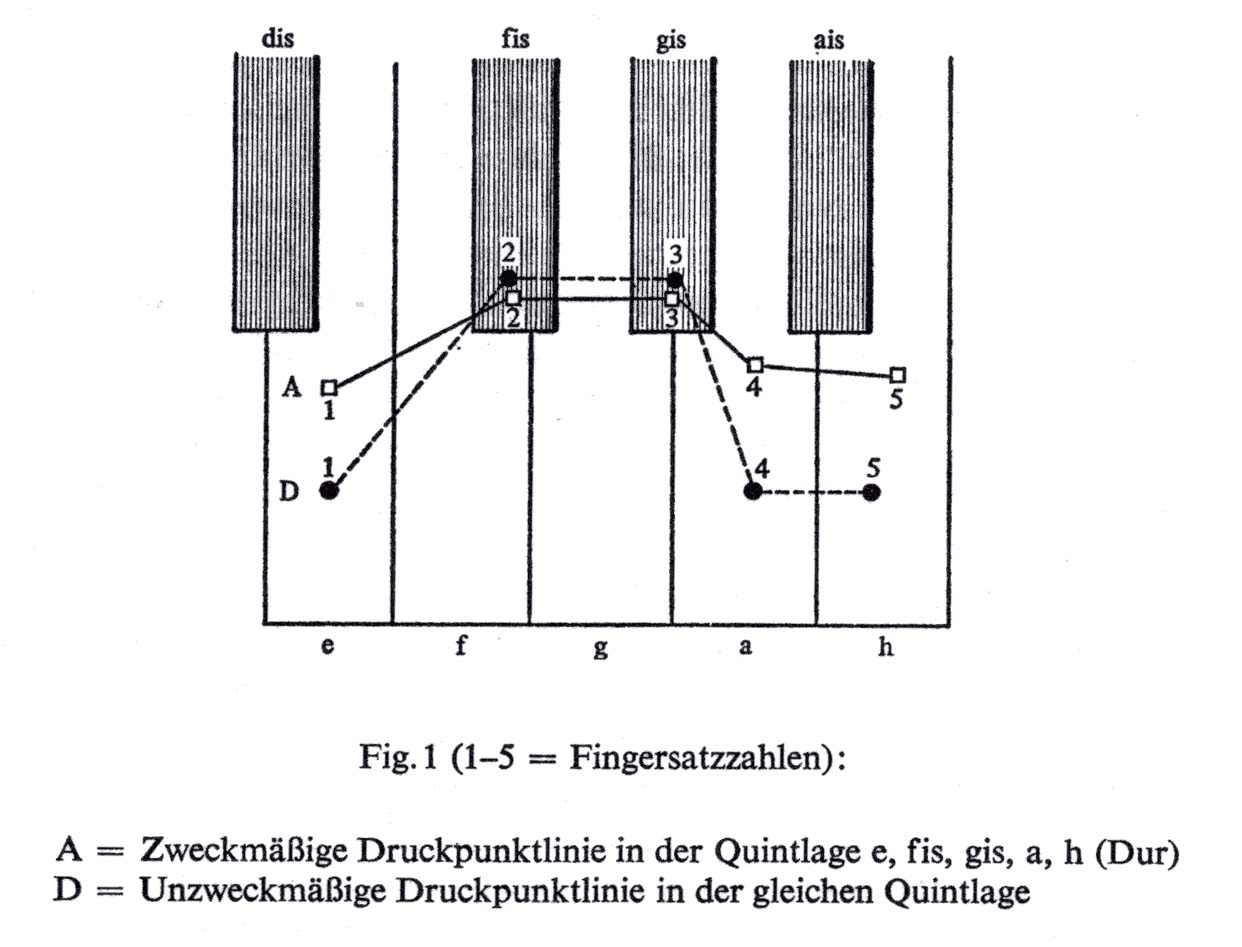 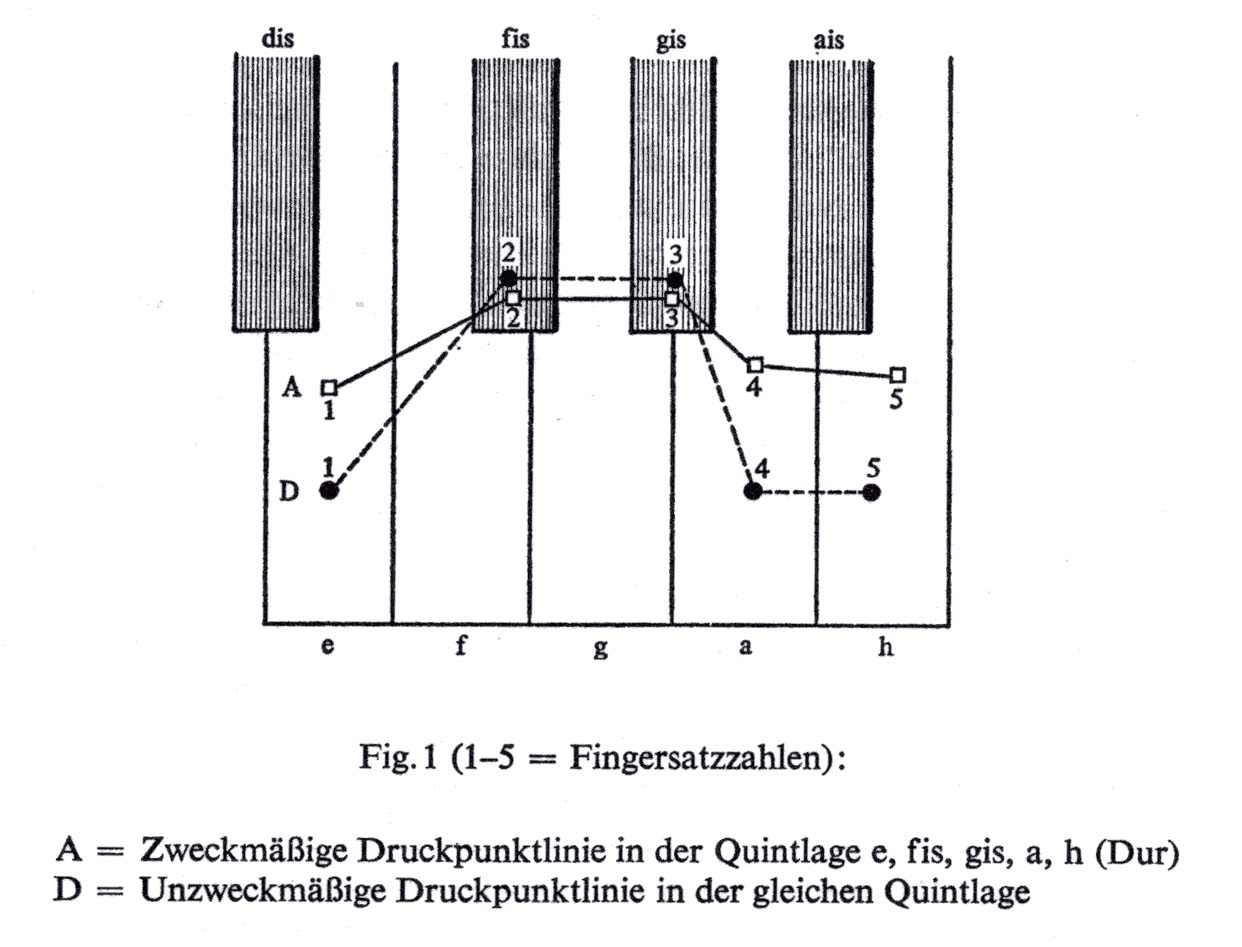 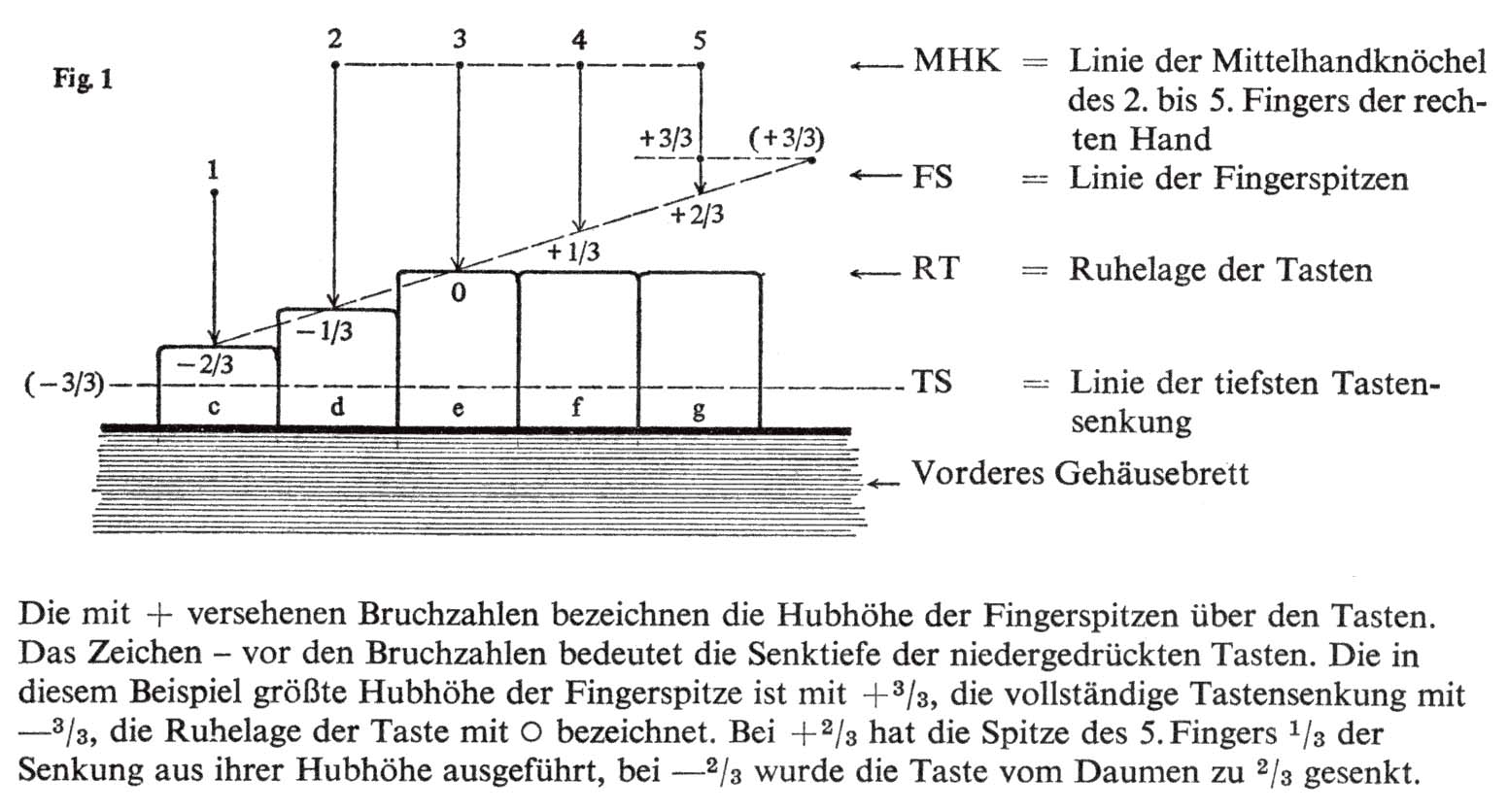 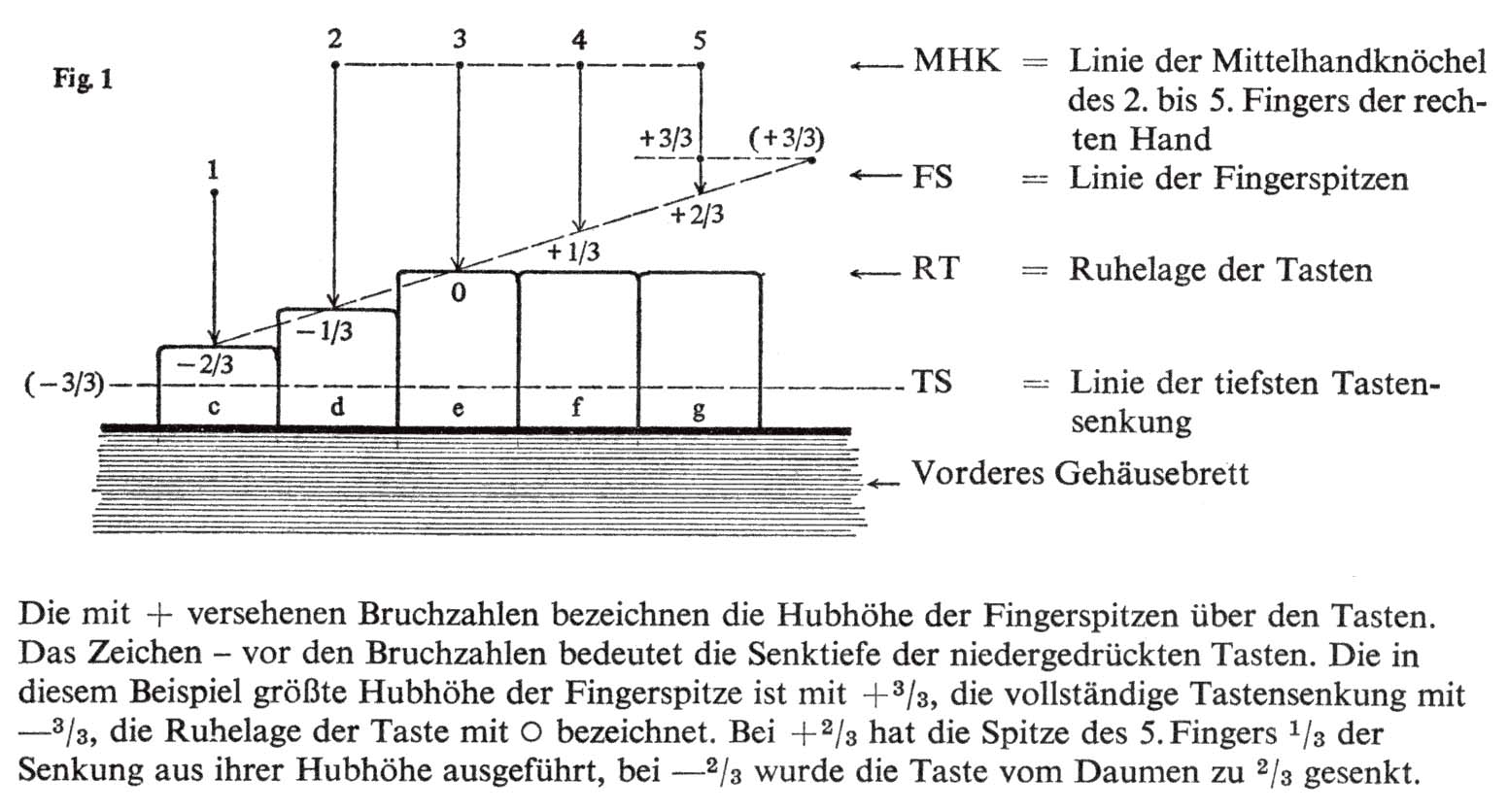 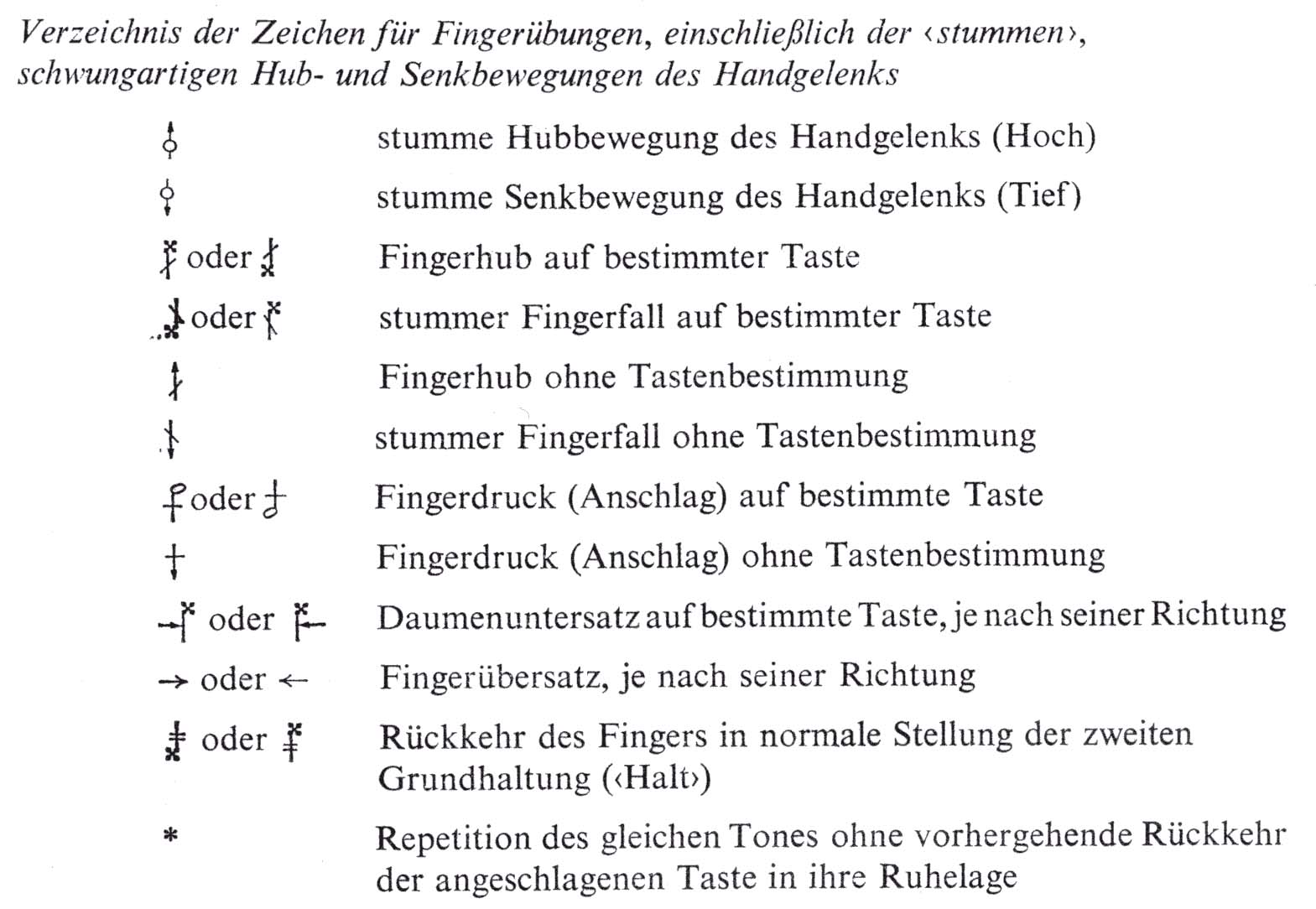 Folie 2
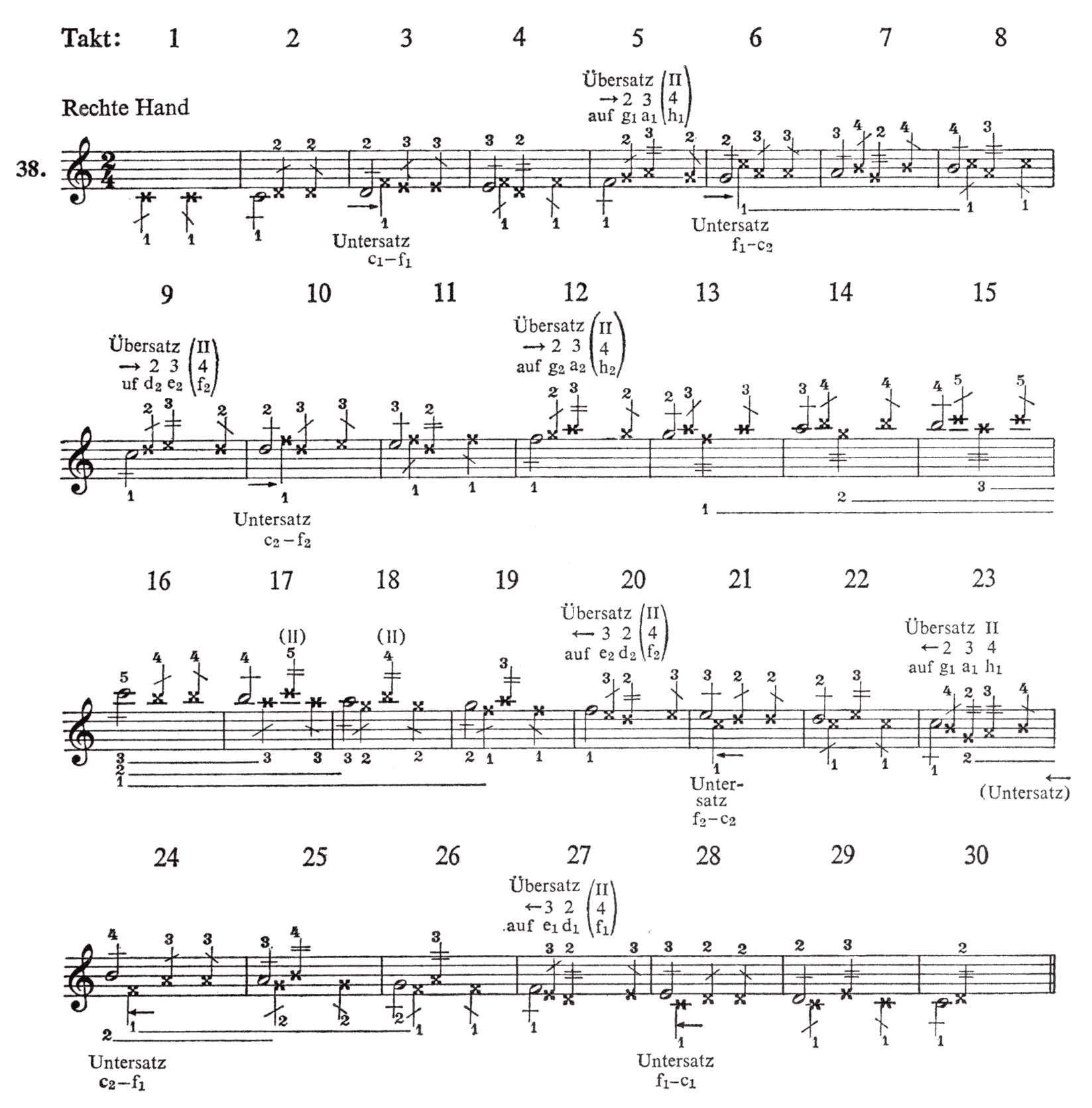 playingC majorscale
Folie 2
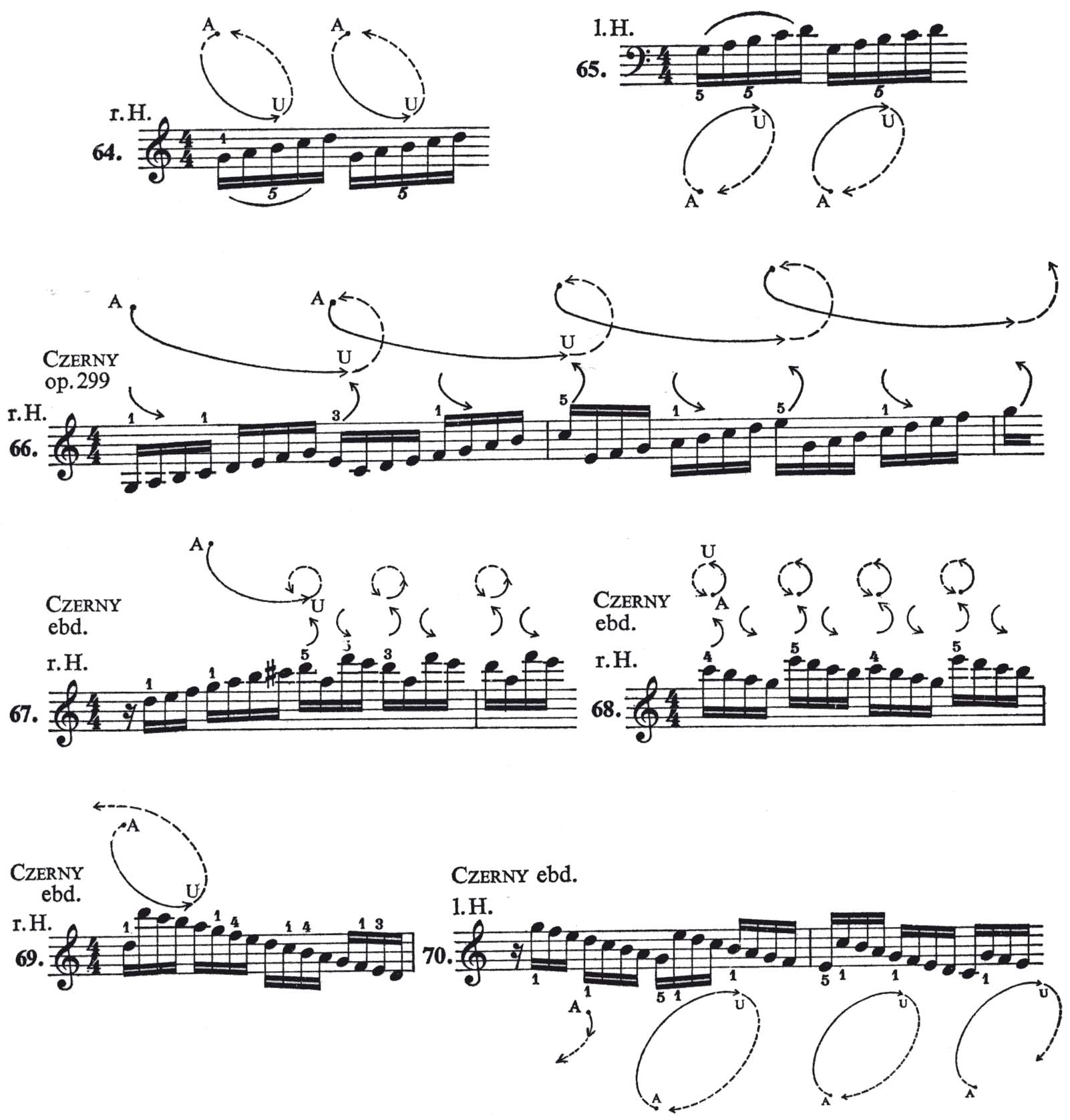 Folie 2
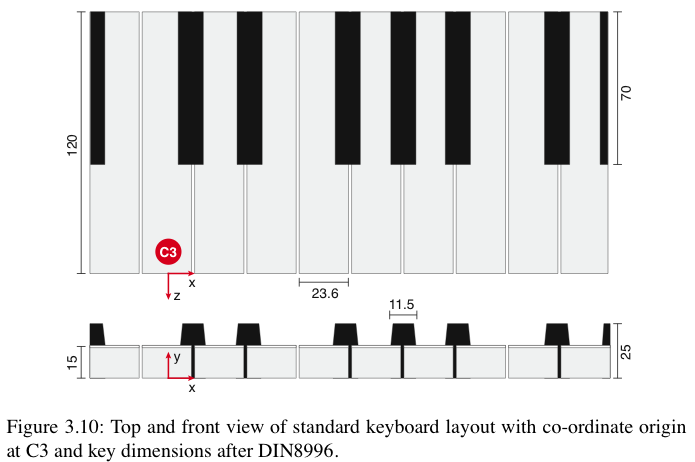 C3
DIN8996
e  = time
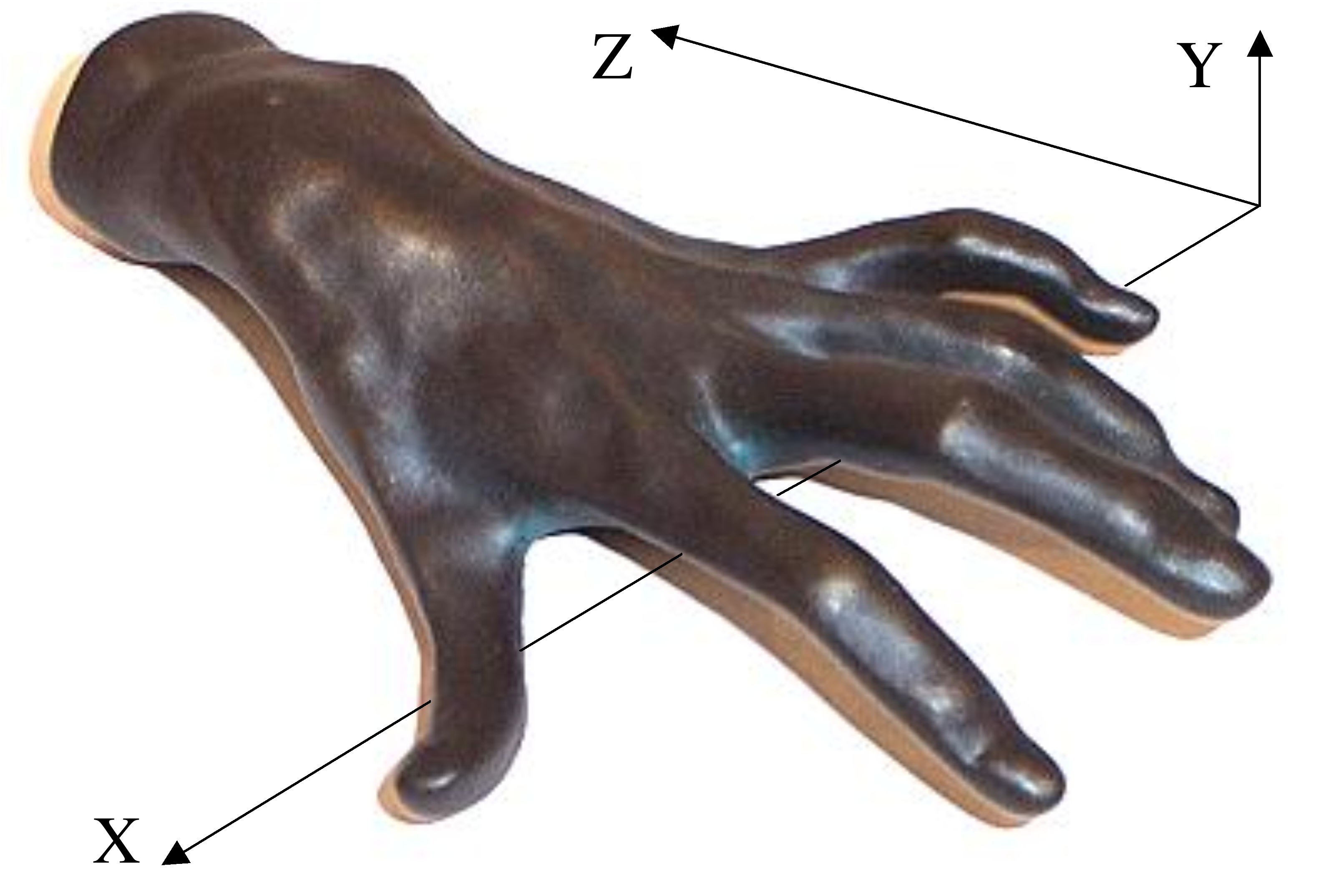 y
z


(t
)
(t
)
6
6


(t
)
(t
)
5
5


(t
)
(t
)
4
4


(t
)
(t
)
3
3




(t
)
(t
)
(t
)
(t
)
x
2
2
1
1
One hand   6 gestural curves in space-time (x,y,z;e) of piano

j = 1, 2, ... 5: tips of fingers
j = 6: the carpus
Graphics of sequence of gestural curves
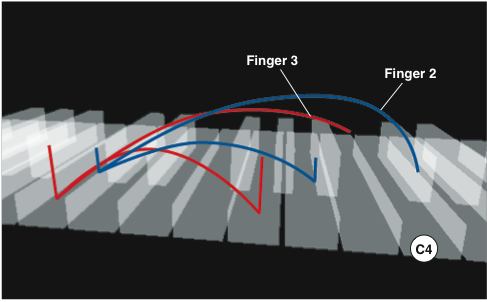 finger 3
finger 2
C4
Gestural interpretation of Carl Czerny‘s op. 500
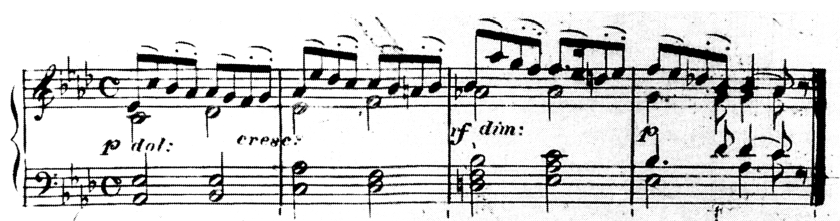 Stefan Müller
[Speaker Notes: More precisely, performance is a transformation P from the symbolic reality of the score to the physical reality of sounds (a quarter note is not determined in its physical duration, only the metronome yields the relation between symbolic reality and physical reality).
The mathematical analysis of tempo and pitch transformations shows that the performance transformation P can be described by a performance vector field, as shown to the left in the symbolic parameter space.
Essentially, performance is calculated via integration of such performance vector fields, much as the time is calculated via integration of the tempo curve.
In this language, performance operators are built in order to produce new performance fields from the old ones inherited from the relative mothers.]
pitch
onset
position
tip space
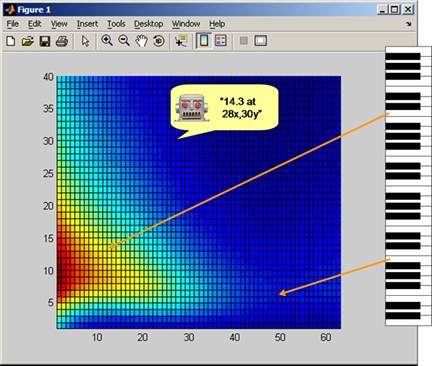 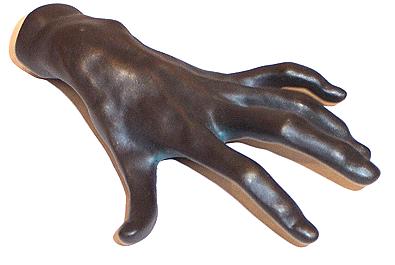 Maurice Merleau-Ponty:
Phenomenology ofPerception (1945) “The word and speech must somehow cease to be a way of designating things or thoughts, and become the presence of that thought in the phenomenal world, 
and, moreover, not its clothing but its token or its body.”
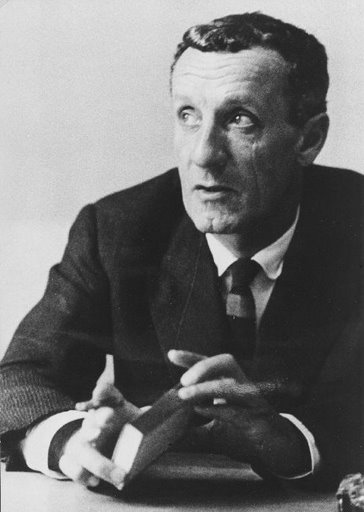 Cognitive Science and Philosophy of Language
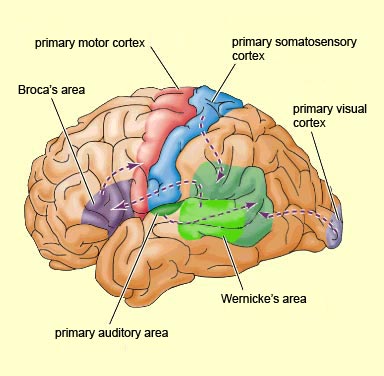 primary motor cortex
primary somatosensory cortex
Broca‘s area
primary visual cortex
Wernicke‘s area
primary auditory area
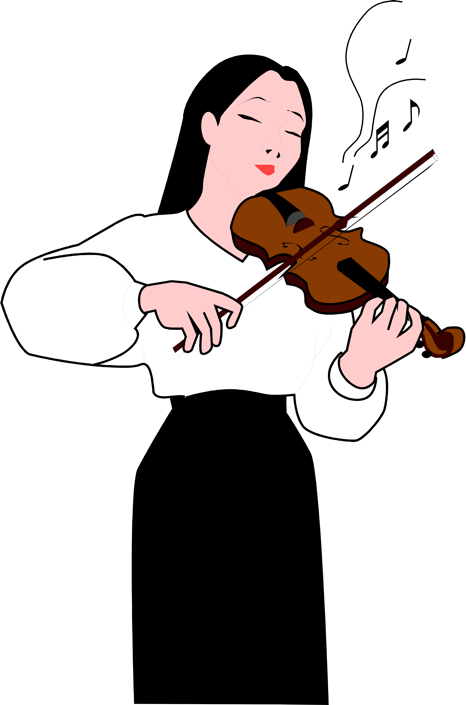 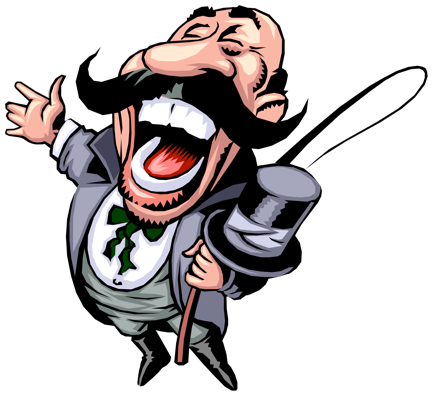 Speech and Music Gestures
pitch
body
time
skeleton
position
X
g
Γ
Hugues de Saint-Victor (French theologist XIIth Century):
Gestus est motus et figuratio membrorum corporis,ad omnem agendi et habendi modum.
Gesture is the movement and figuration of the body‘s limbs proper to the achievement of all action and attitude.
pitch
time
position
tip space
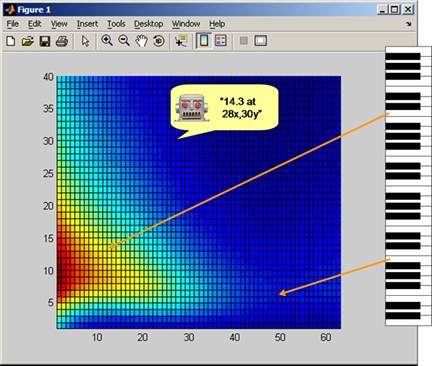 realistic forms?
p
Γ
Renate Wieland & Jürgen Uhde:Forschendes Üben
Die Klangberührung ist das Ziel der zusammenfassenden Geste, der Anschlag ist sozusagen die Geste in der Geste.
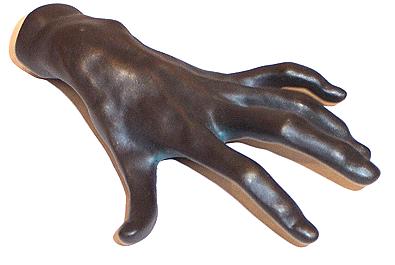 The sound contact is the target of the embracing gesture, the touch is so to speak the gesture within the gesture.
gestures of gestures of.... 
= hypergestures!

Γ @X = topological space of gestures of directed graph Γ 	  in a topological space X
knot
circle
Hypergestures!
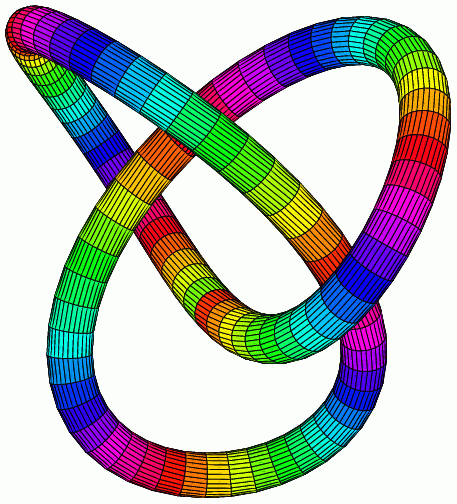 „loop of loops “
time
space
space
ET-dance gesture
g
E
h
hypergesture impossible!
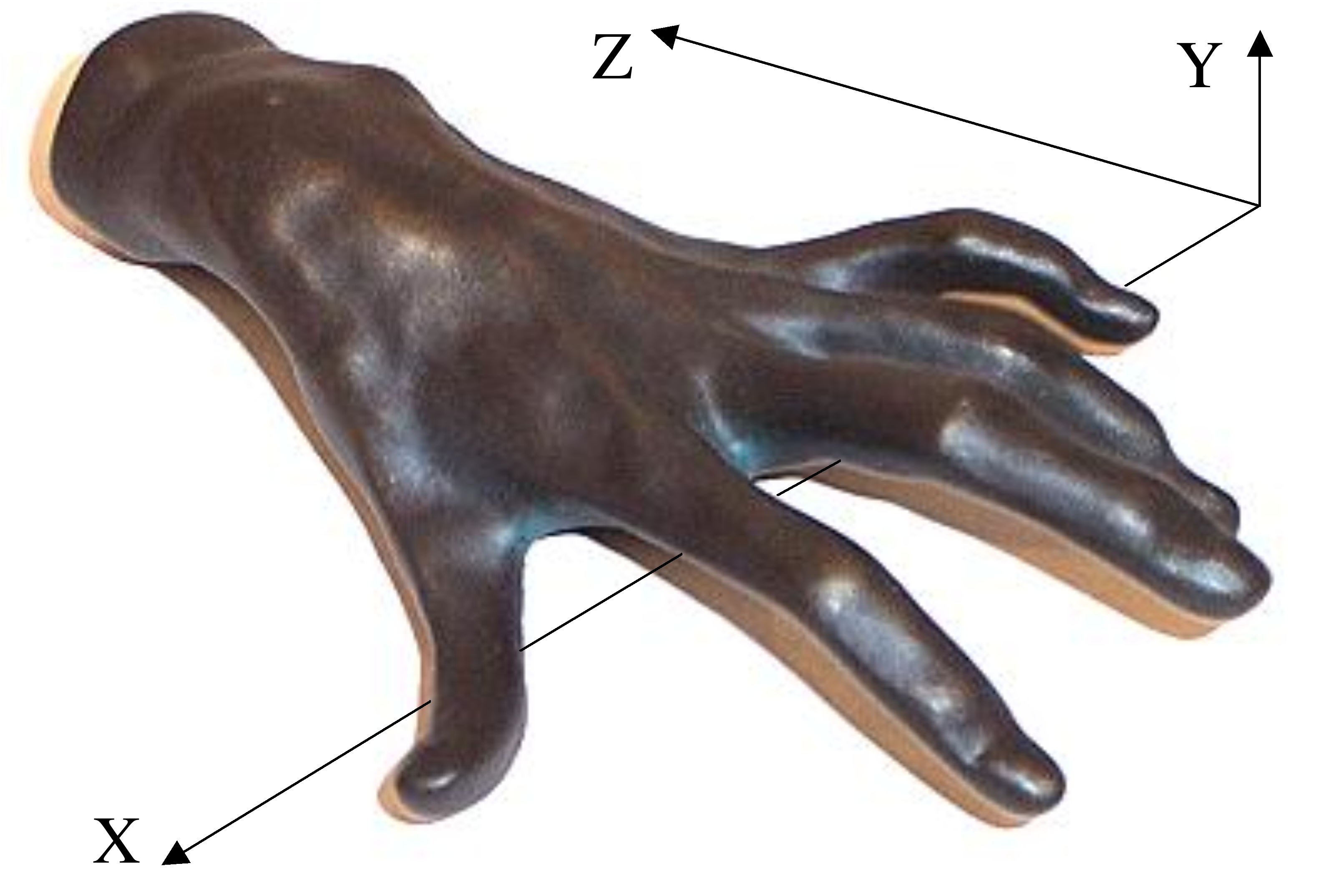 y
z
e
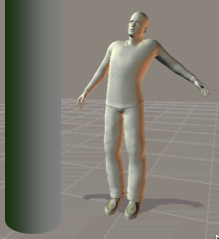 x
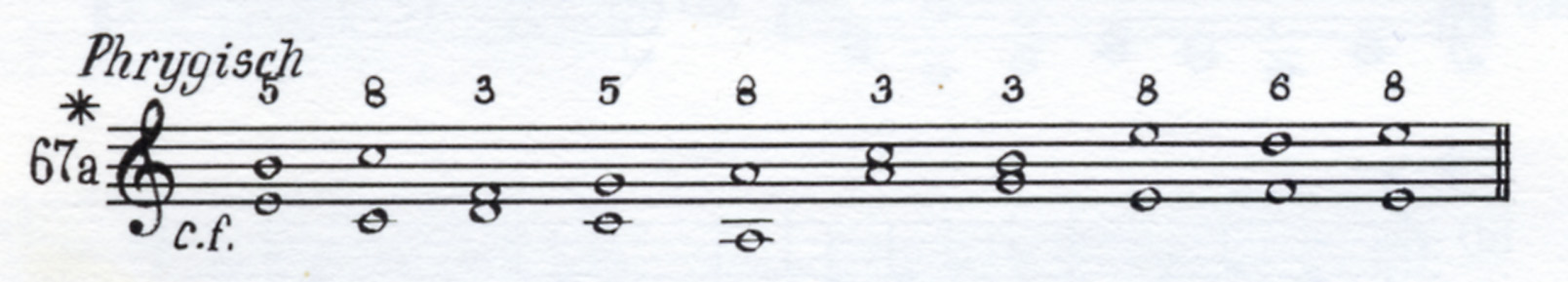 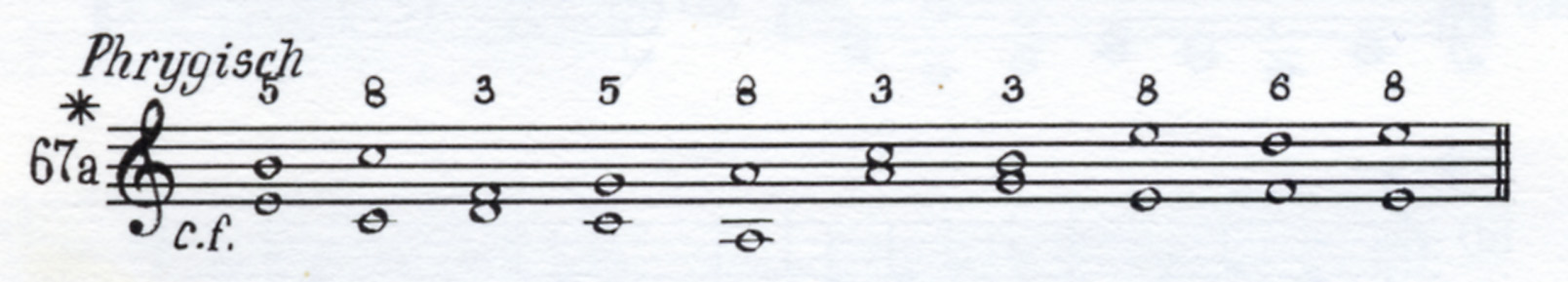 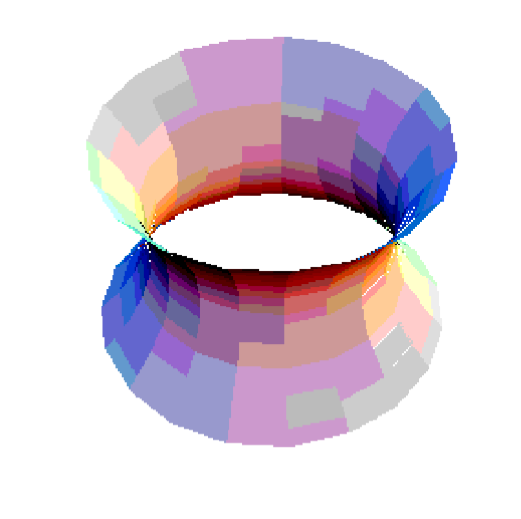 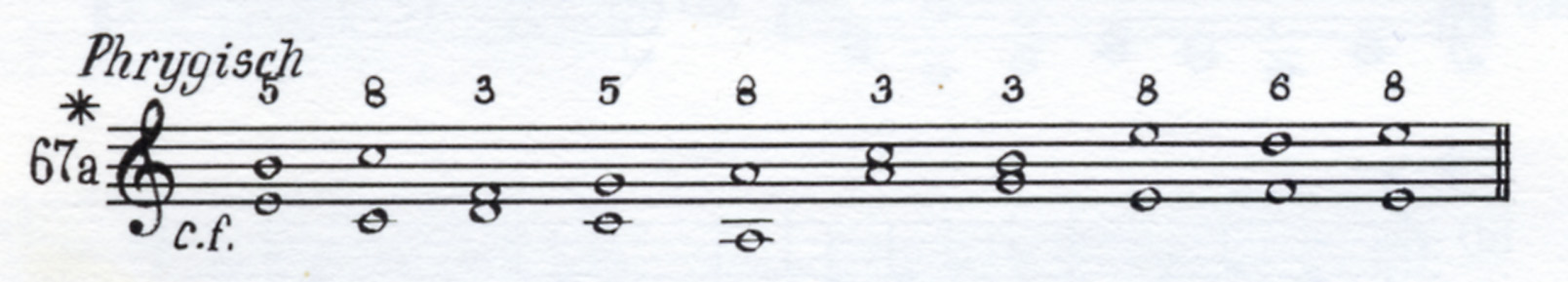 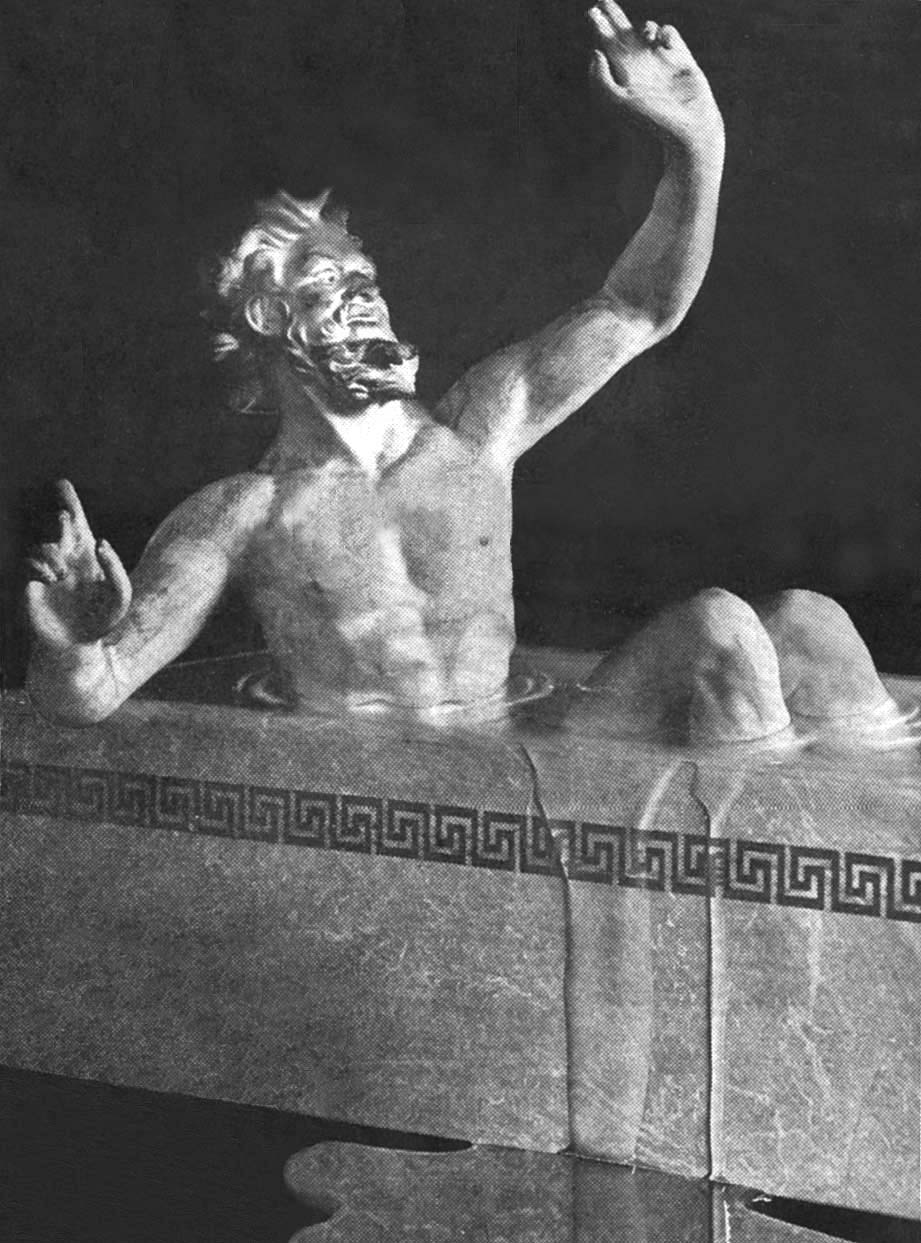 eureka!
Musical Poetology
Michael Cherlin(„Schoenberg‘s Musical Imagination“ 2007)
Metaleptic Schoenberg: Trope of metaphor of a metaphor~hypergesture.

Search for a language forthe musical drama, which isneither emotional programnor structural formalismbut a thinking in music...
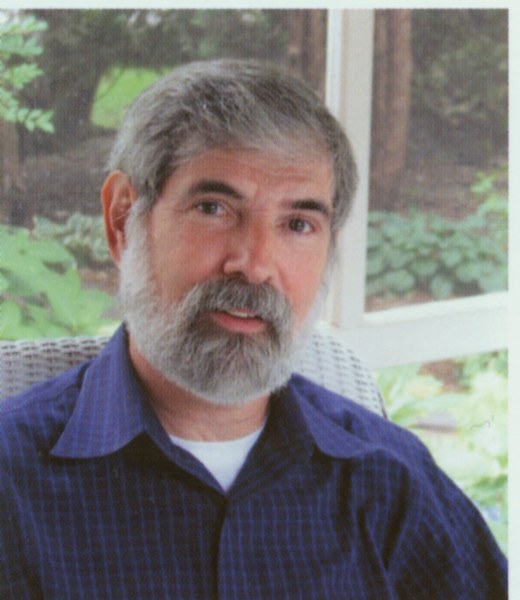 He's a couch potato
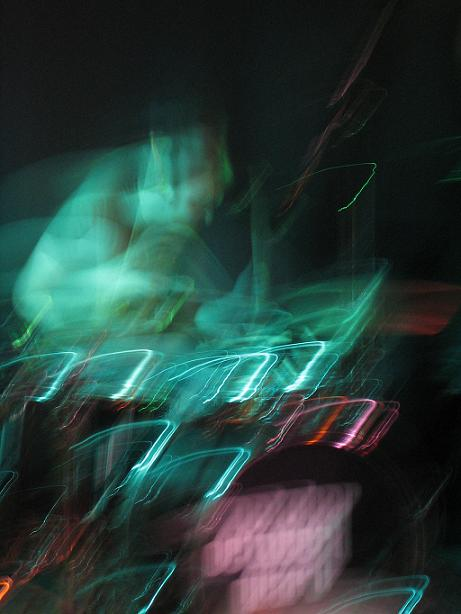 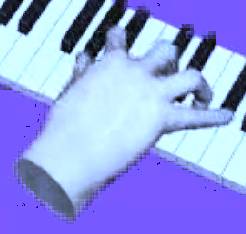 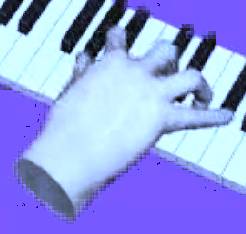 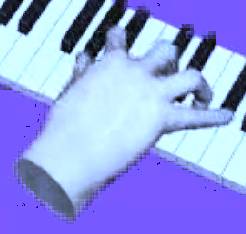 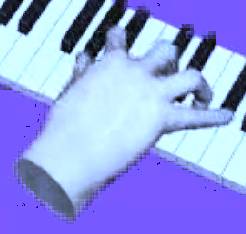 Problem: The discrete and the continuous... (Hatten et al.)Have often discrete sequence of events, gestures etc. in space-time. Connection?
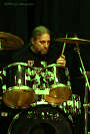 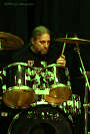 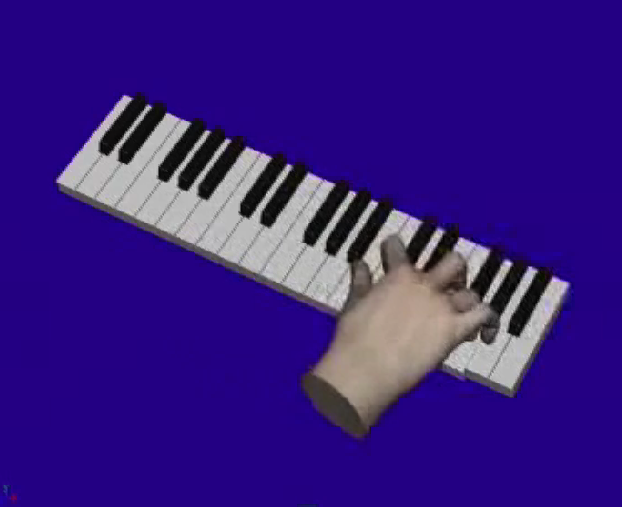 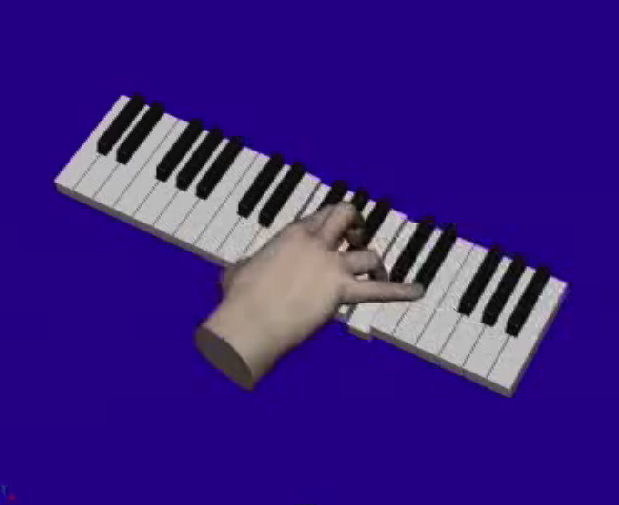 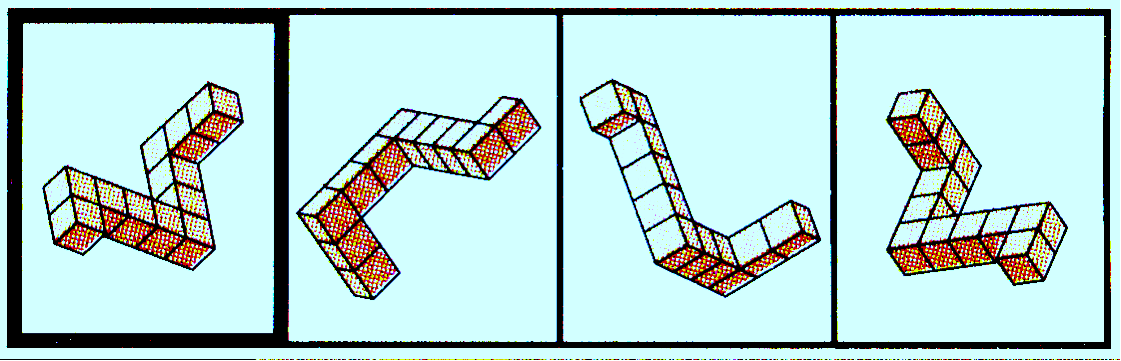 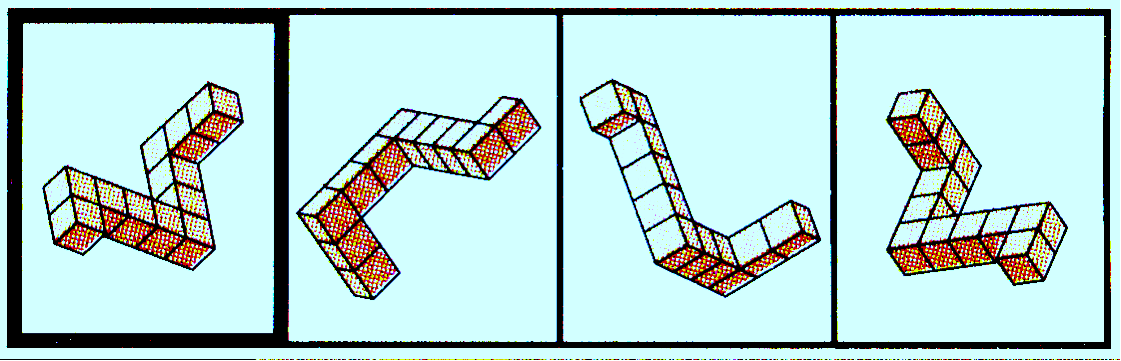 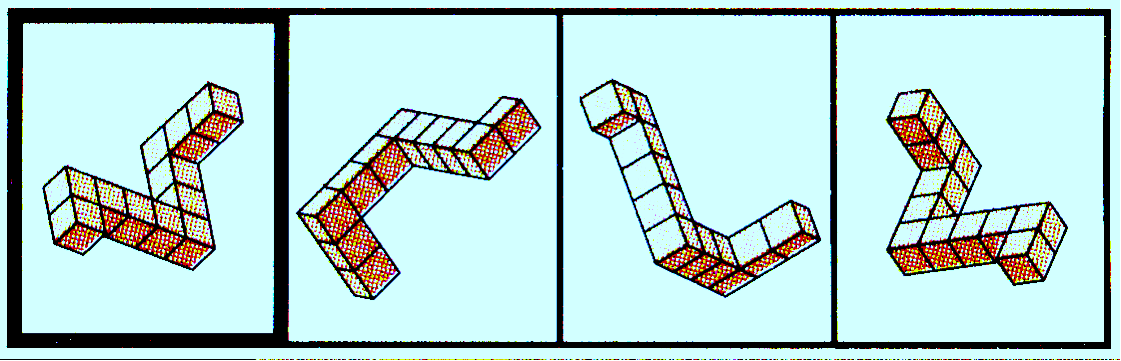 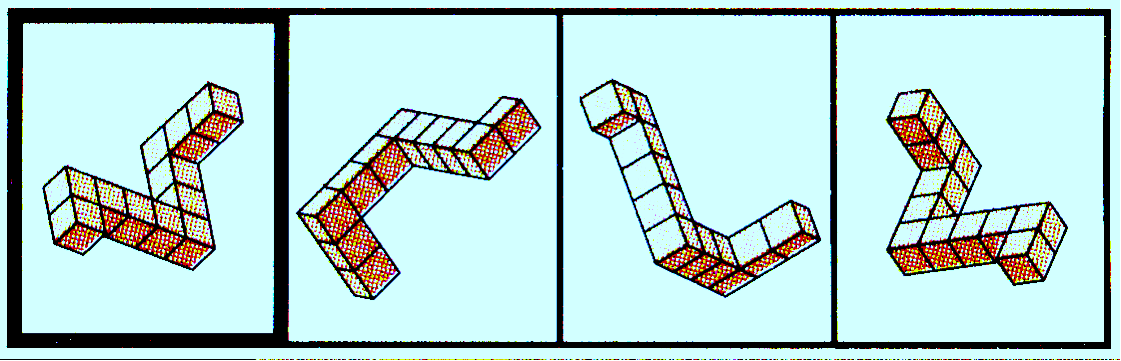 Lynn A. Cooper and Roger N. Shepard (U Pittsburg/U Stanford 1978):3DMR = Three dimensional mental rotation
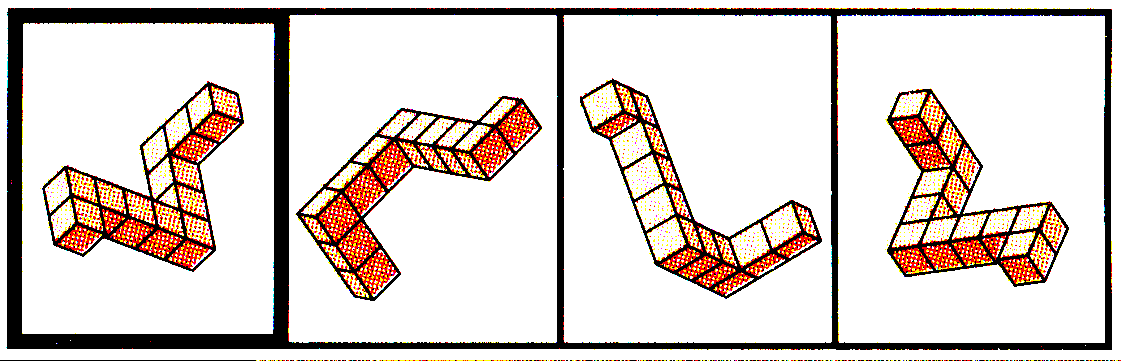 Hypergestures!
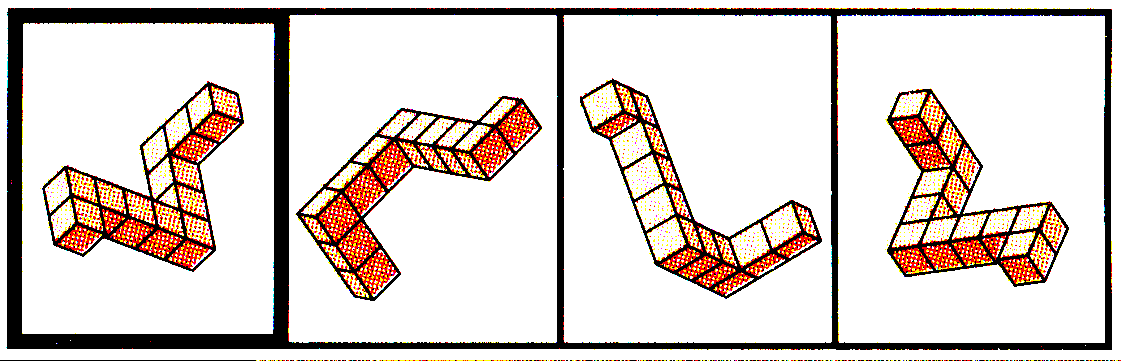 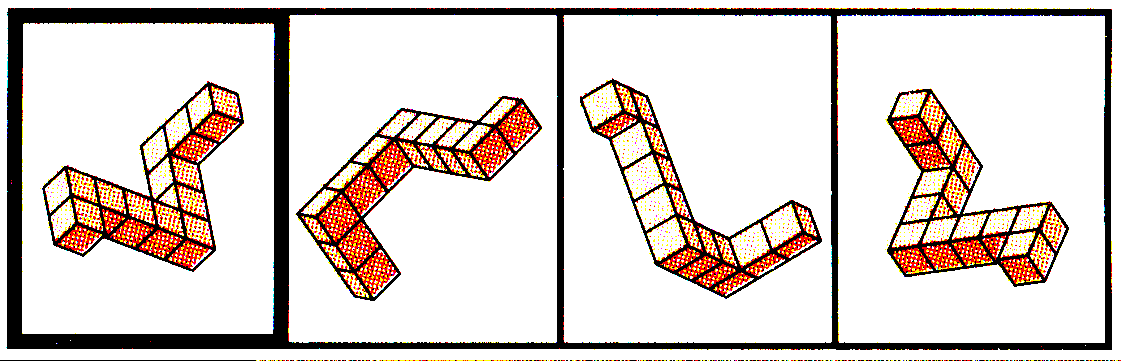 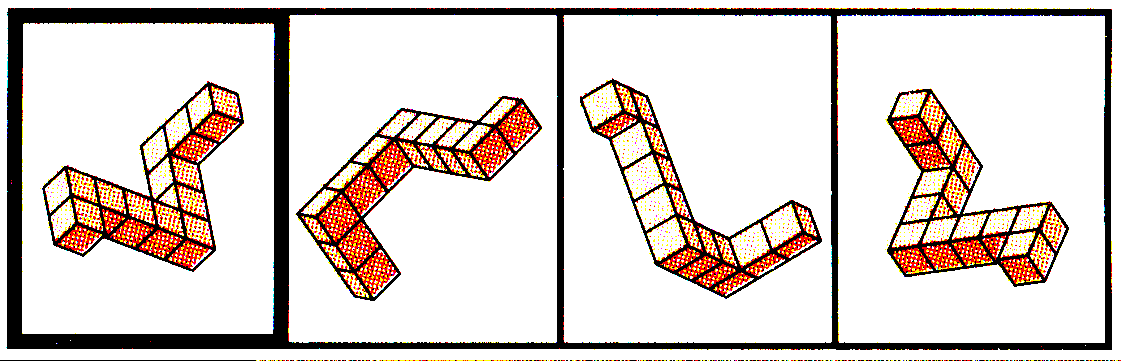 We perform mental rotations, i.e. gestural curves between the shapes
Mirror-Neurons in anthropology and cognitive science:
 Anthropolgist Merlin W. Donald: cultural human evolution via gestural    memesis.
 Neurologist Vilayanur S. Ramachandran: Mirror neuron „resonance“    plays in psychology the role of DNA copying in molecular biology.
LANGUAGE
Perhaps one should proceed in the other direction: First the simplest transformations of thoughts to gestures, then the difficult ones.
LOGIC

(A & B)   C
MATHEMATICS

X2 + 2X-3 = 0
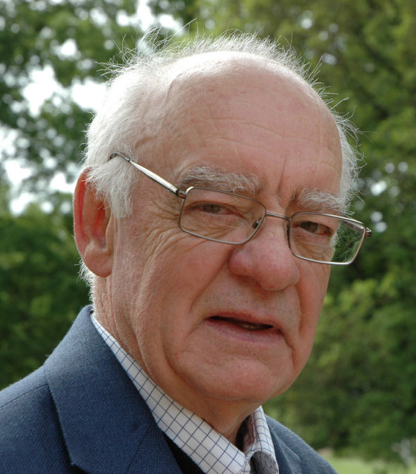 ?
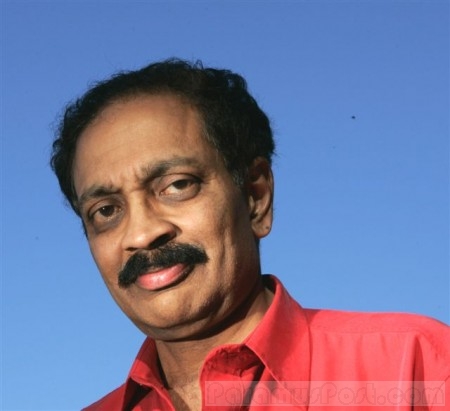 Body & Environment
Homunculus
Gestures
Cognition
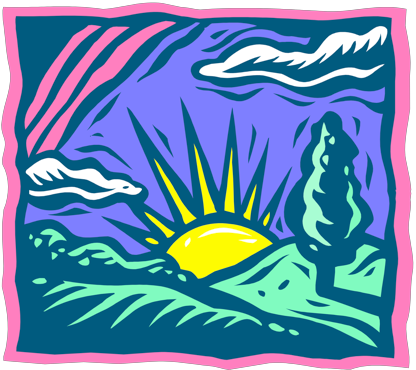 mirror neurons
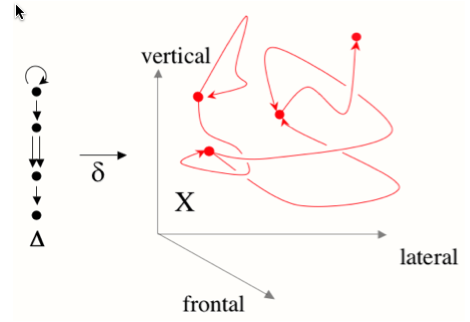 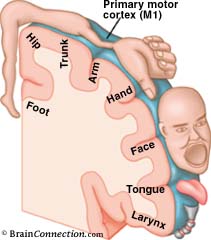 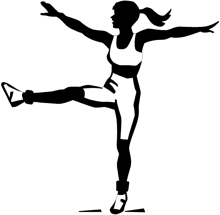 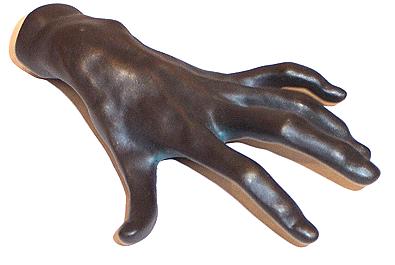